Process to Download ETMA Software
September, 2018
Contents of Slide set
Background
Installing Translator Desktop Tools (first time)
SDL Trados Studio 2017
SDL Multiterm 2017
Background
All translators will need to download the desktop tools described in this procedure.

These desktop tools will be used to translate the SDL TMS packages (downloaded and uploaded) from ETMA. 
SDL Trados Studio requires a license / activation code after the 30 days trial period.
Users with an account registered with SDL will find the activation code available under the “account area”. In the case of new ETMA users, your vendor organization’s Supplier Point of Contact will distribute the required licenses. 


Only SDL Trados Studio on its versions 2017 is supported by the ETMA Service Desk.
Current versions of desktop software available in ETMA.
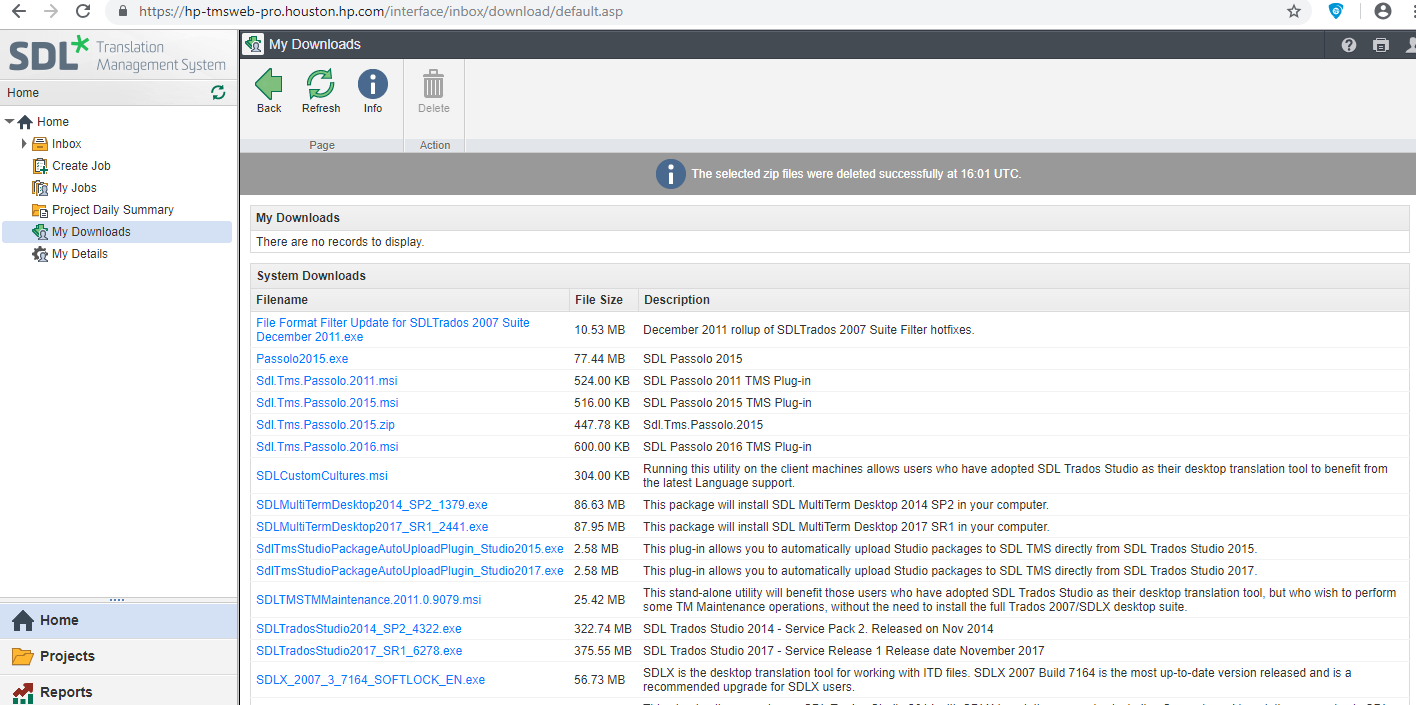 Main components: 
SDL Trados Studio 2017
SDL Multiterm 2017

Please go to “My Downloads” 
in ETMA to download the 
latest software
Installation Procedure Outline
The following software installers will need to be run, in this order.
SDL Trados Studio 2017
SDL Multiterm 2017
Installing SDL Trados Studio 2017
Installing SDL Trados Studio 2017
Log into ETMA, go to “My Downloads”,
 then in the “System Downloads” area, 
click on “SDLTradosStudio2017_SR1_6278.exe”

Click on “Save” then “Run”.  The installer for SDL Trados Studio 2017 should  install this software.
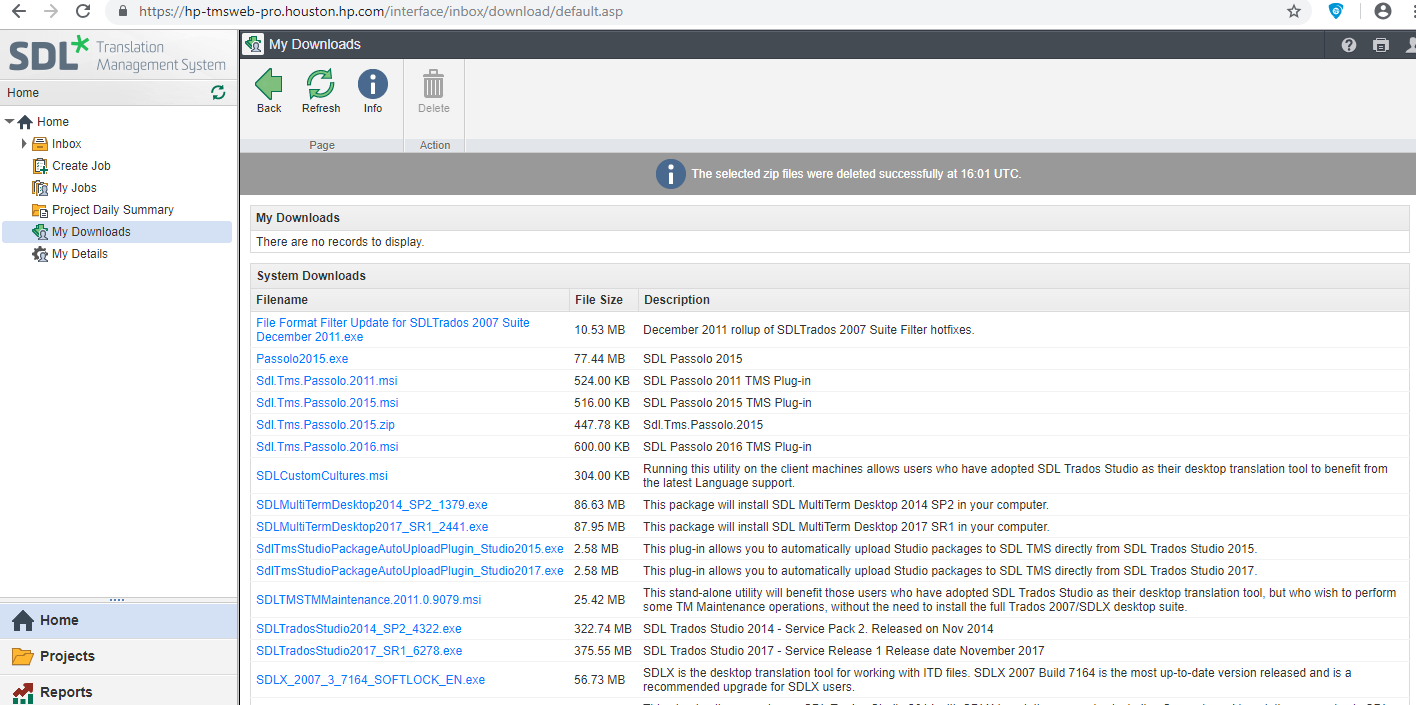 Installing SDL Trados Studio 2017
An initial agreement will appear; click “Accept” to continue
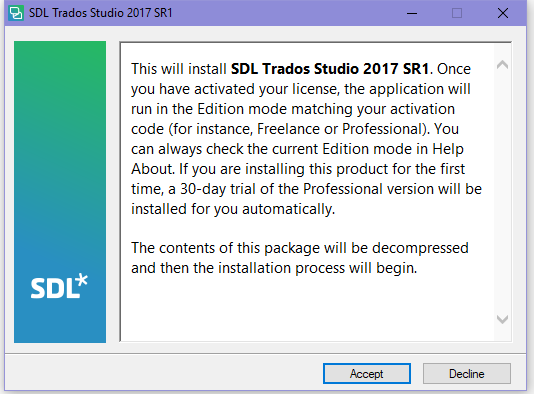 Installing SDL Trados Studio 2017
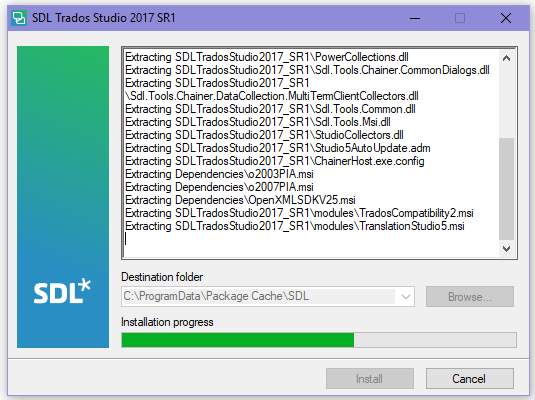 Select the “Destination Folder” and click “Next” to continue.
Installing SDL Trados Studio 2017
Accept the “License Agreement” and click “Next” to continue.
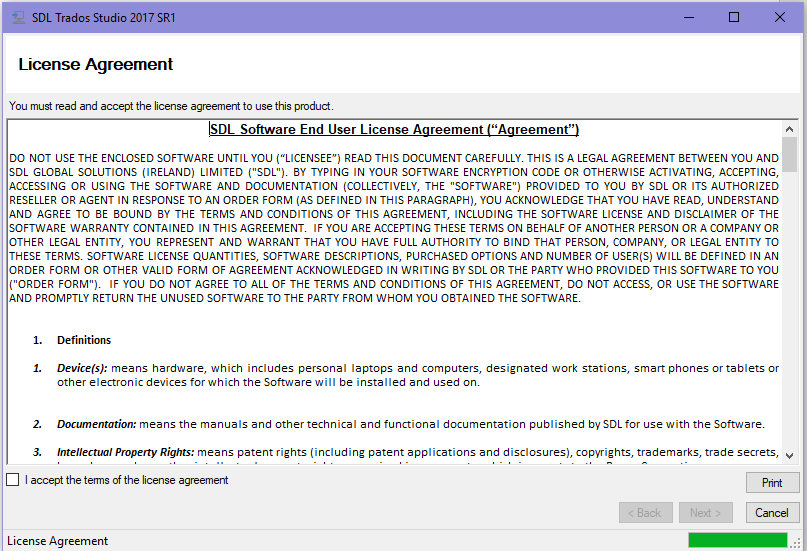 Installing SDL Trados Studio 2017
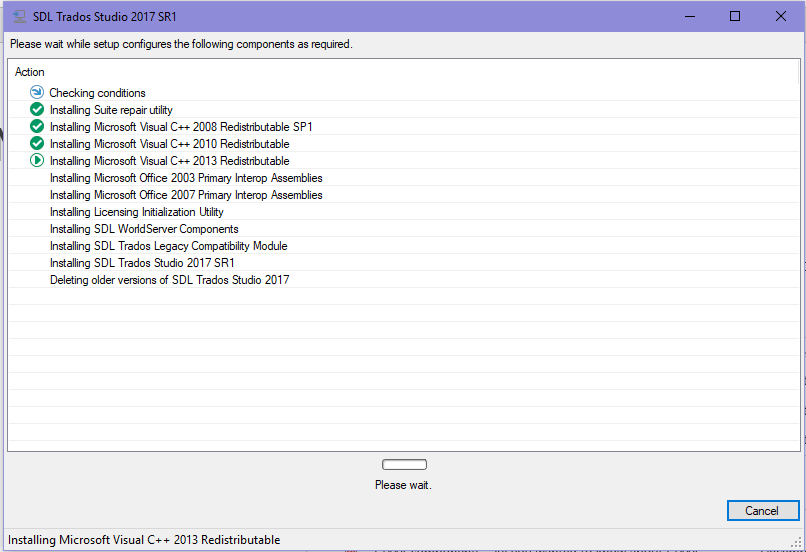 Once the components are installed, the following confirmation message will be displayed. Click OK.
SDL Trados Studio 2017 will be available in 
Start > Programs > SDL > SDL Trados Studio 2017.
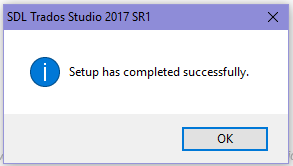 Installing SDL Trados Studio 2017
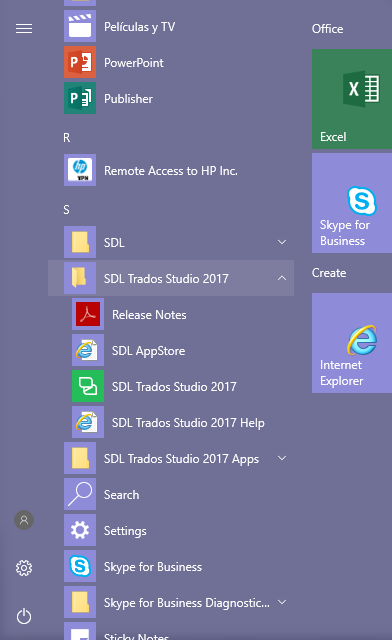 SDL Trados Studio 2017 will be available now in your programs, double click to launch it.
Installing SDL Trados Studio 2017
Enter your SDL Trados Studio 2017 Activation Code number and click “Activate” to start the program.
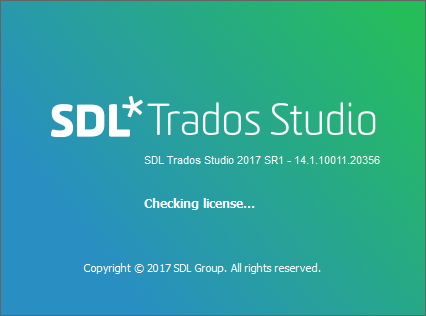 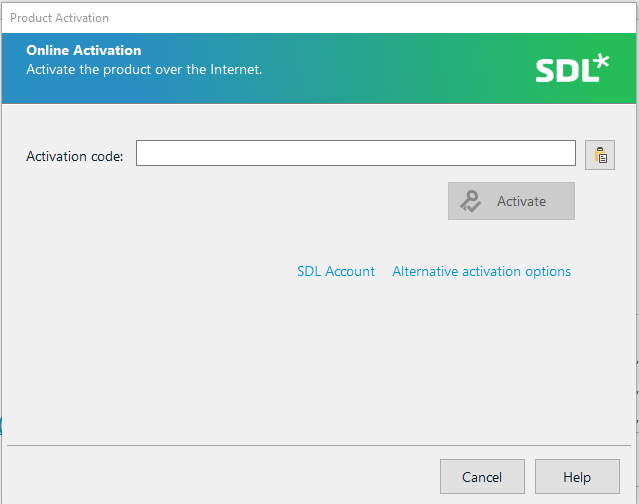 Installing Multiterm 2017
Installing Multiterm 2017
Log into ETMA, go to “My Downloads”, then in the “System Downloads” area, click on “SDLMultiTermDesktop2017_SR1_2441.exe” and then Save the file.
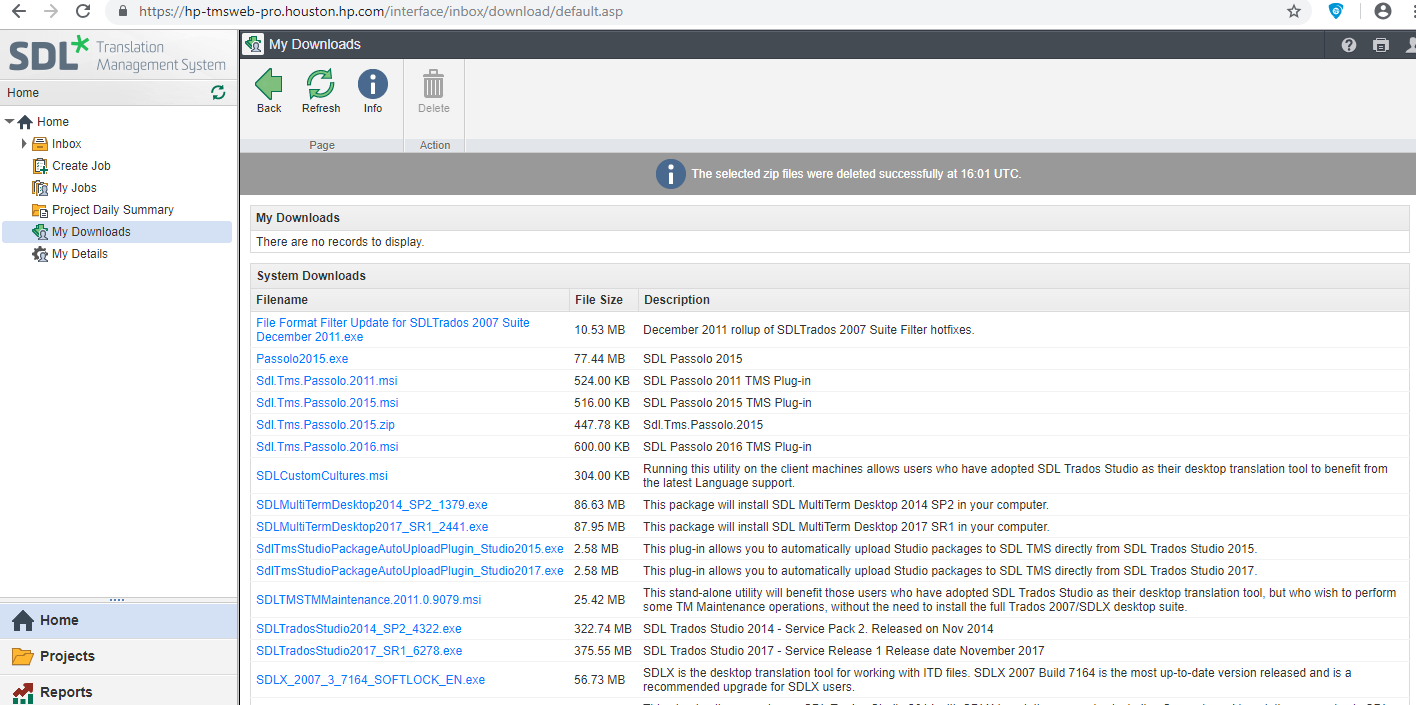 Installing Multiterm 2017
Double click on the downloaded file and choose Run to launch the installer.
Click “Accept” to continue
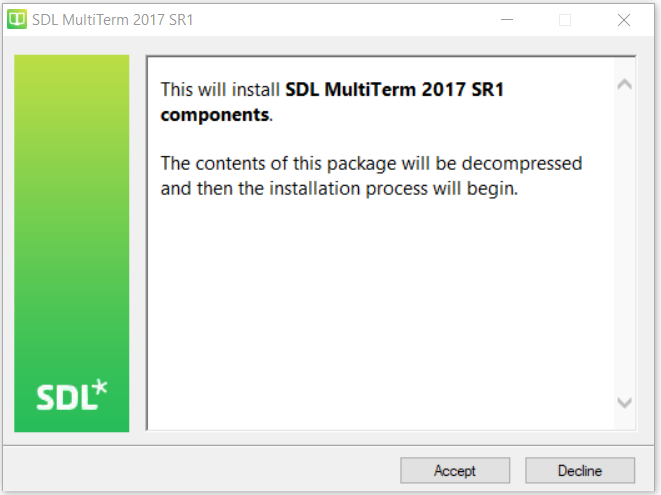 Installing Multiterm 2017
After files are extracted, accept the “License Agreement” and click “Next” to continue.
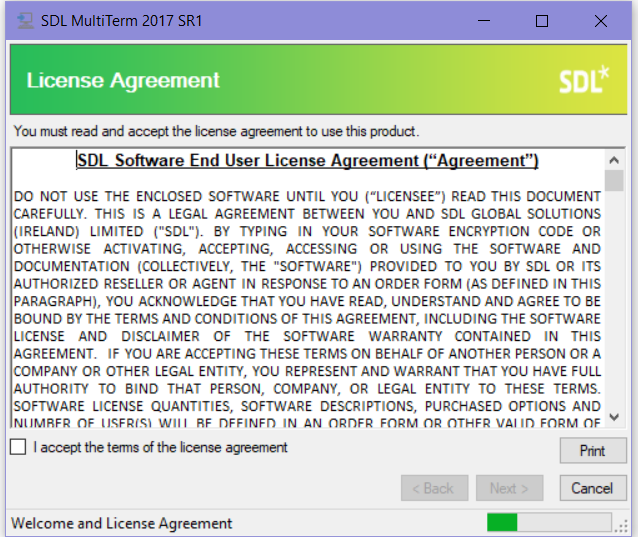 Installing Multiterm 2017
A list with the components available for installation will be displayed. Tick the checkbox for SDL MultiTerm 2017 since it is the only component that you need to install.
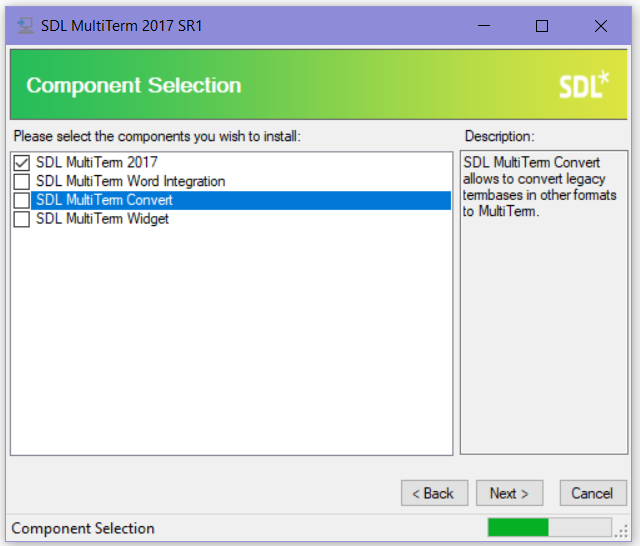 Installing Multiterm 2017
Choose an installation location and then click Next.
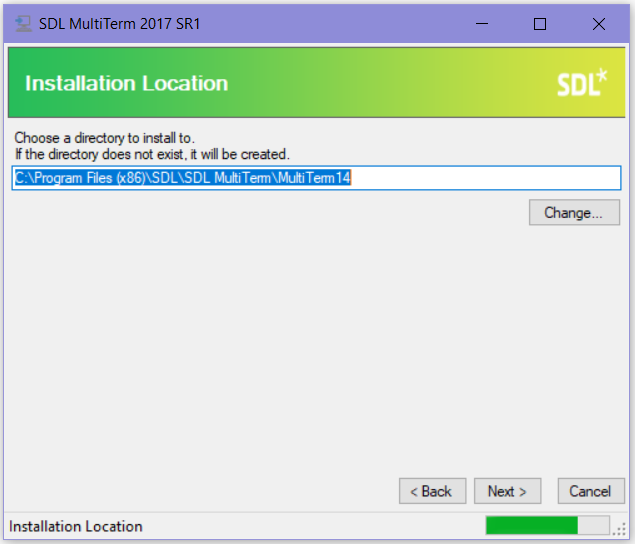 Installing Multiterm 2017
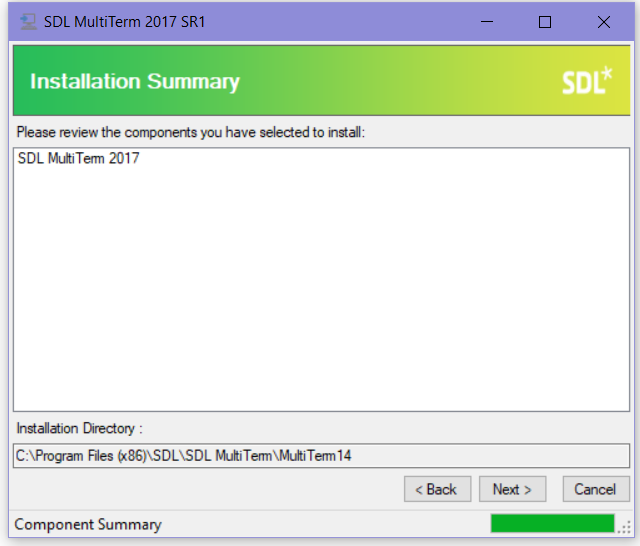 Review the components that are going to be installed and then click Next.
Installing Multiterm 2017
The MultiTerm installer will install MultiTerm Desktop and all its required components.
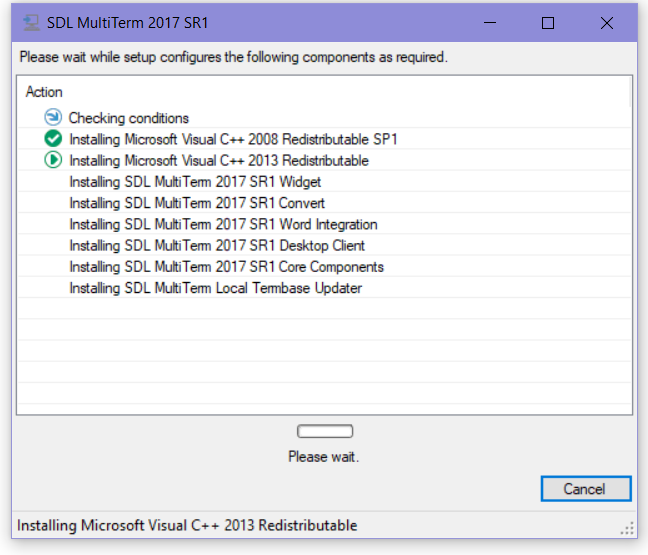 Installing Multiterm 2017
Once the components are installed, the following confirmation message will be displayed. Click OK.
SDL MultiTerm 2017will be available in Start > Programs > SDL > SDL MultiTerm 2017.
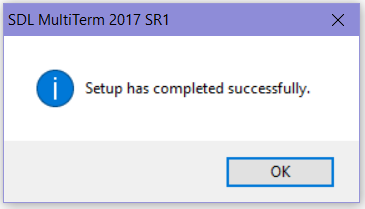 Any Questions?
If any questions, contact the ETMA Service Desk!
Thank you